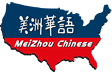 美洲華語第三冊
第二課第二週(繁)
猜
字
遊
戲
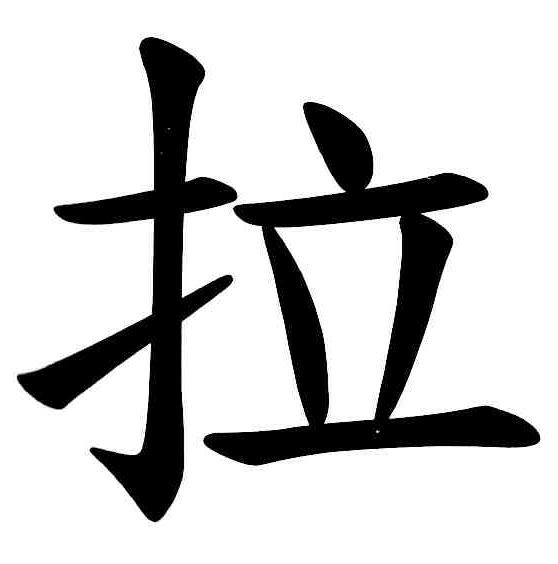 猜
字
遊
戲
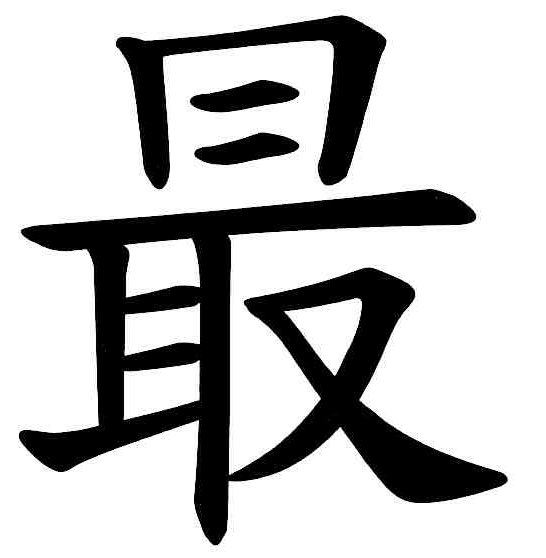 猜
字
遊
戲
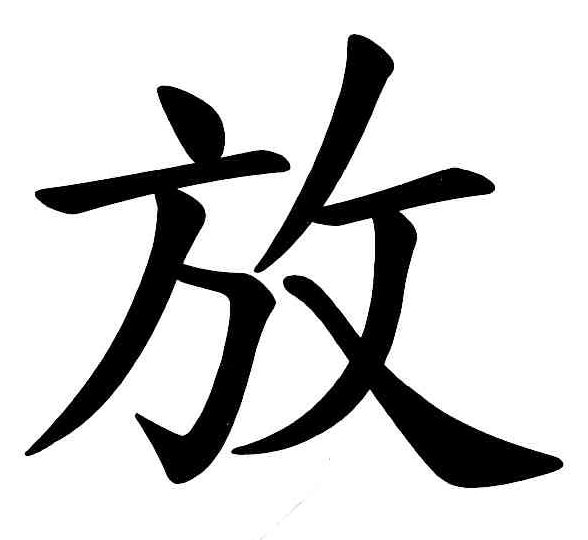 猜
字
遊
戲
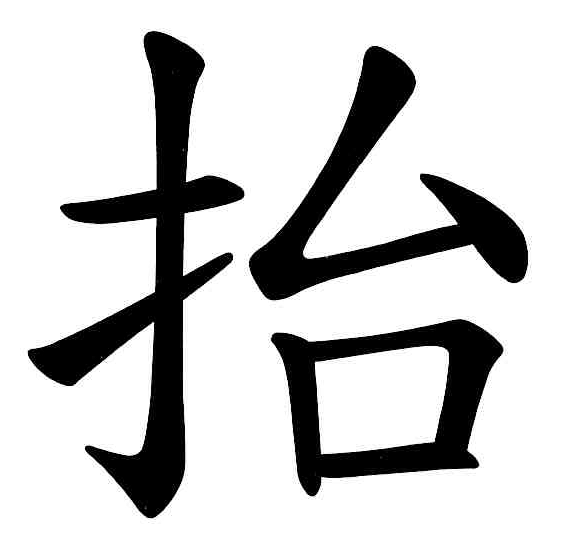 猜
字
遊
戲
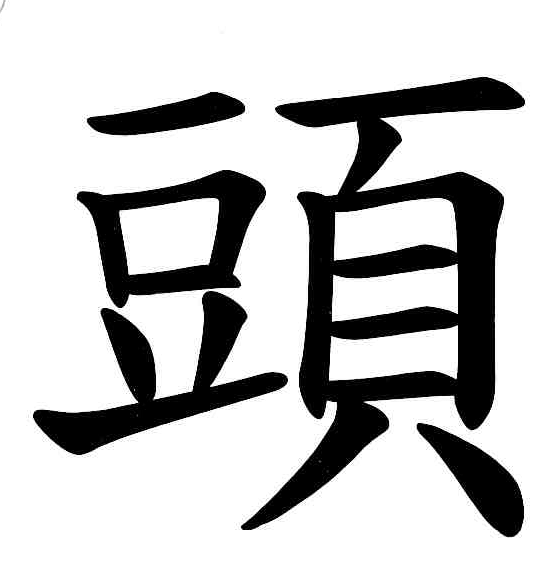 猜
字
遊
戲
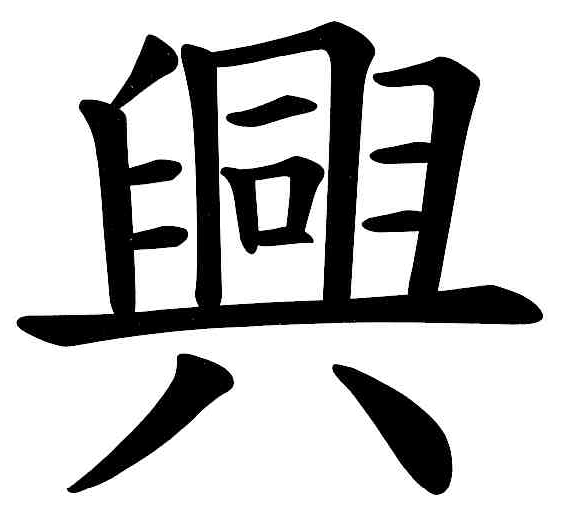 連連看
抬起來
把門拉開
頭痛
高興
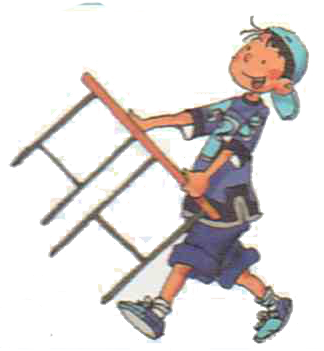 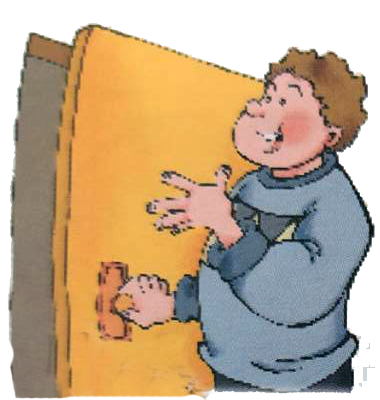 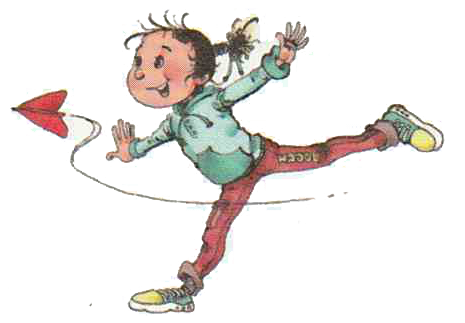 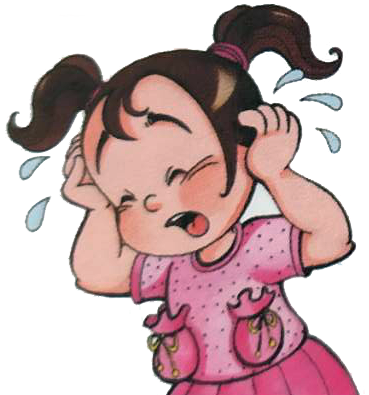 1                       2                       3                              4
連連看
剪頭髮
抬頭看
表示最好
放學
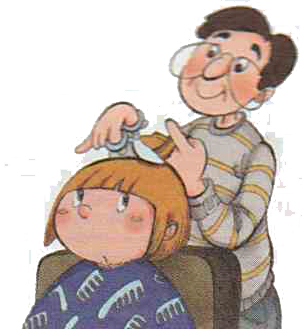 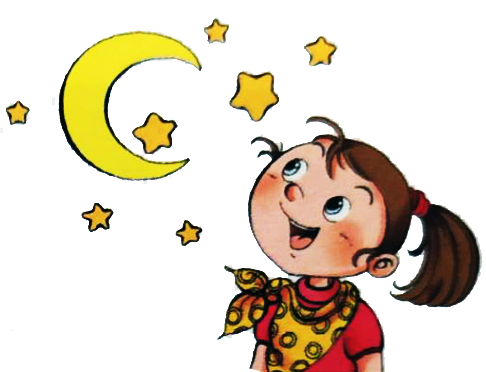 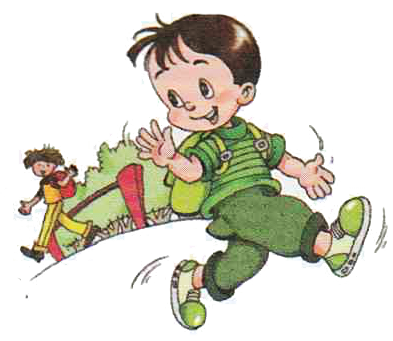 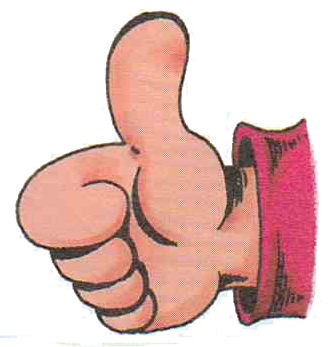 1                      2                      3                            4
填空
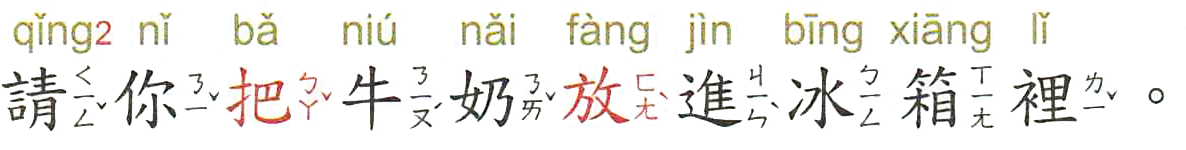 ?
?
Please put the milk in the refrigerator.
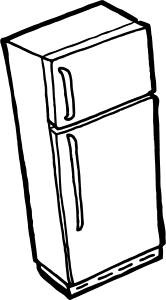 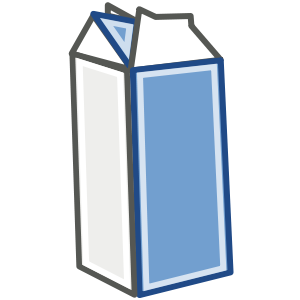 MILK
重組
出來了。
月亮
*許小山
抬頭
看見
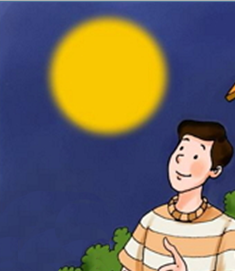